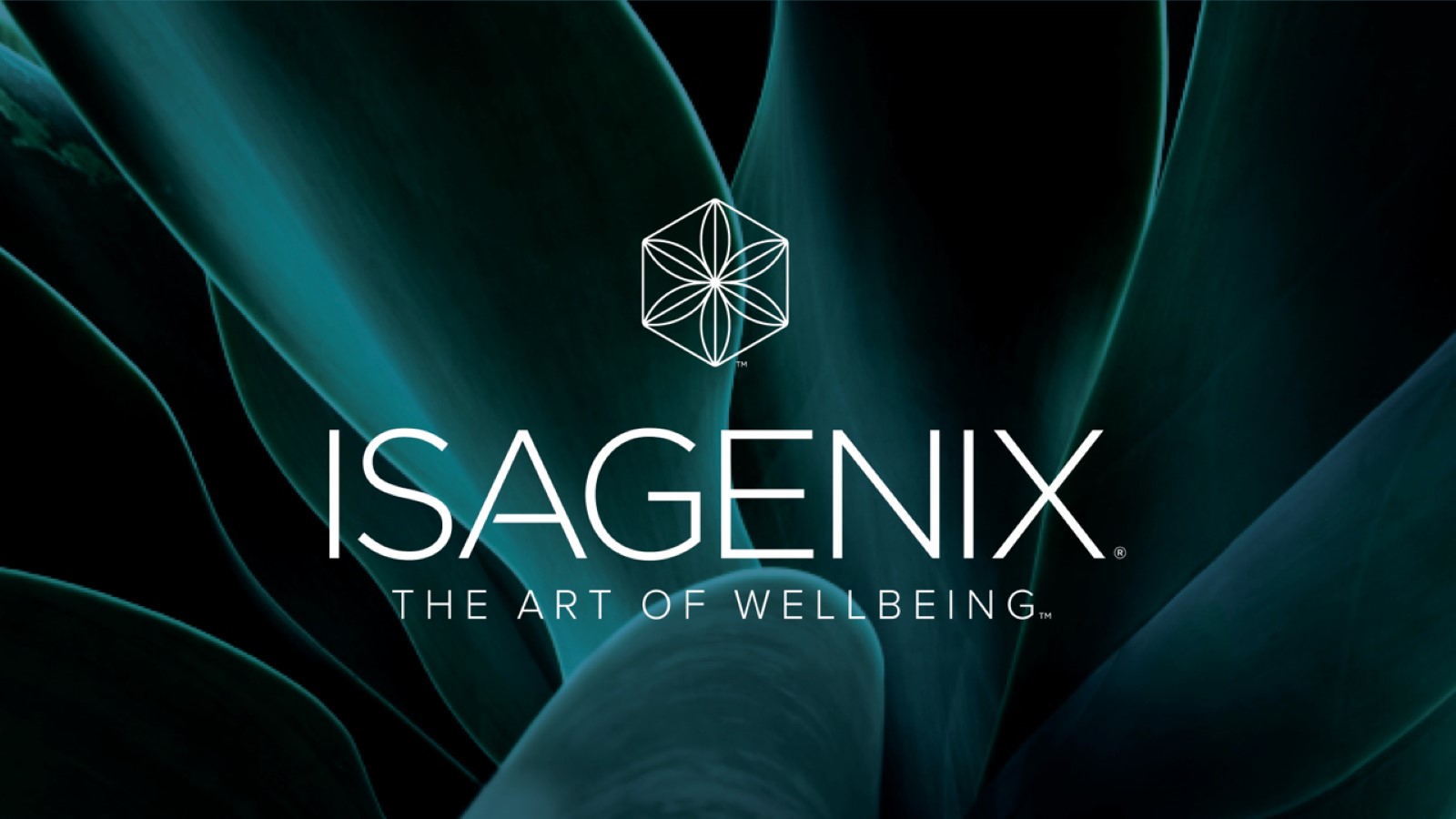 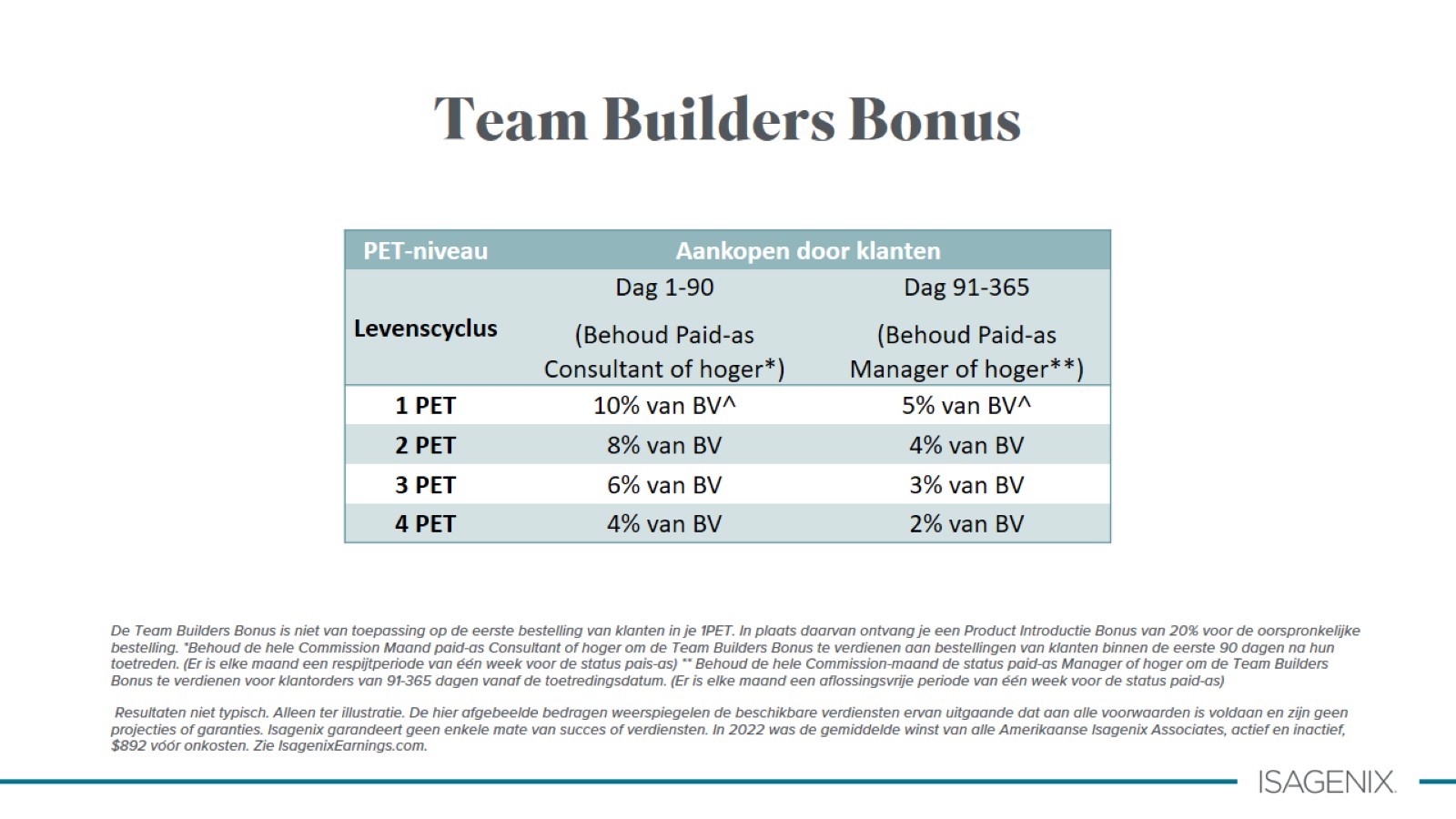 Team Builders Bonus
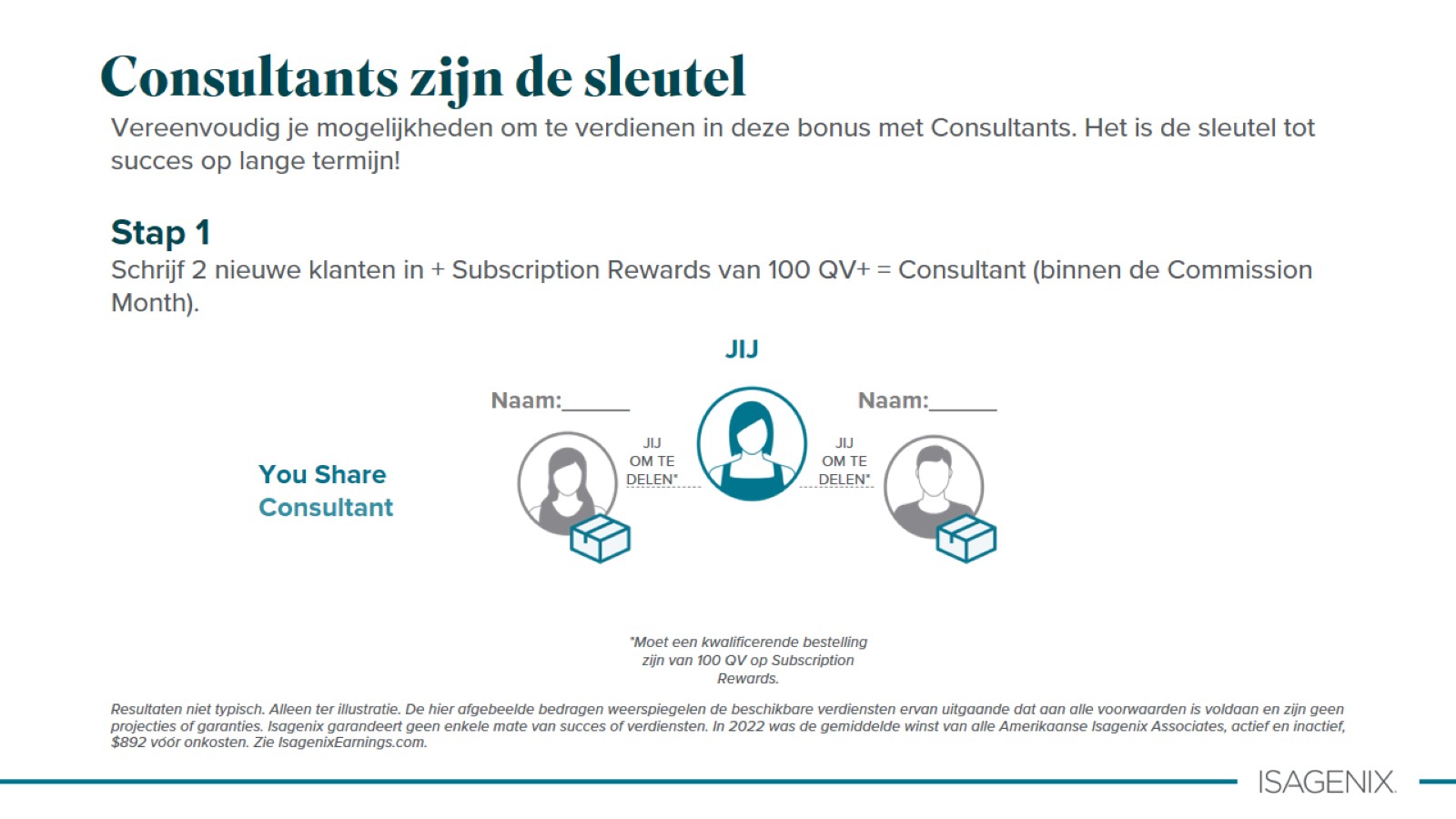 Consultants zijn de sleutel
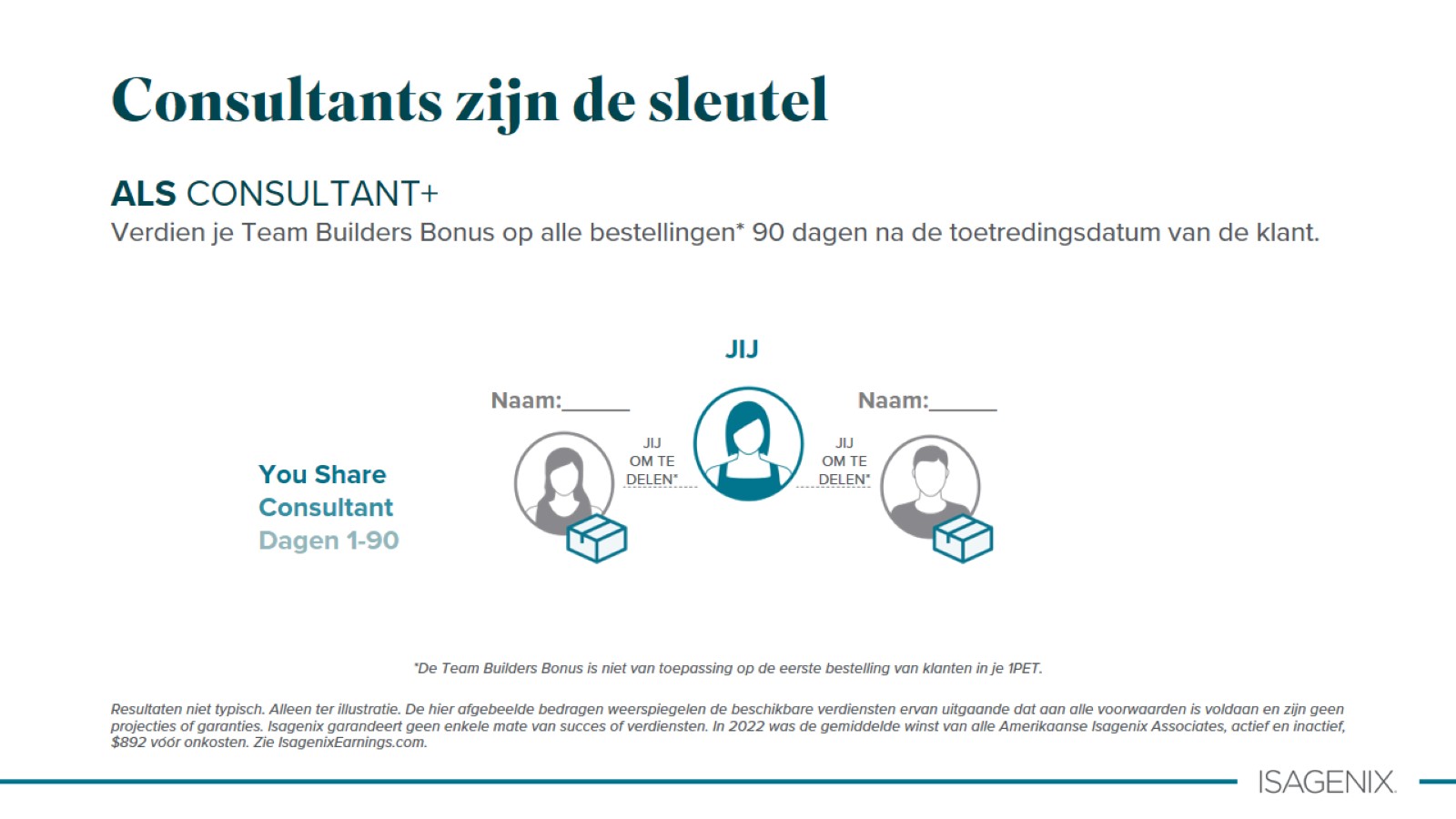 Consultants zijn de sleutel
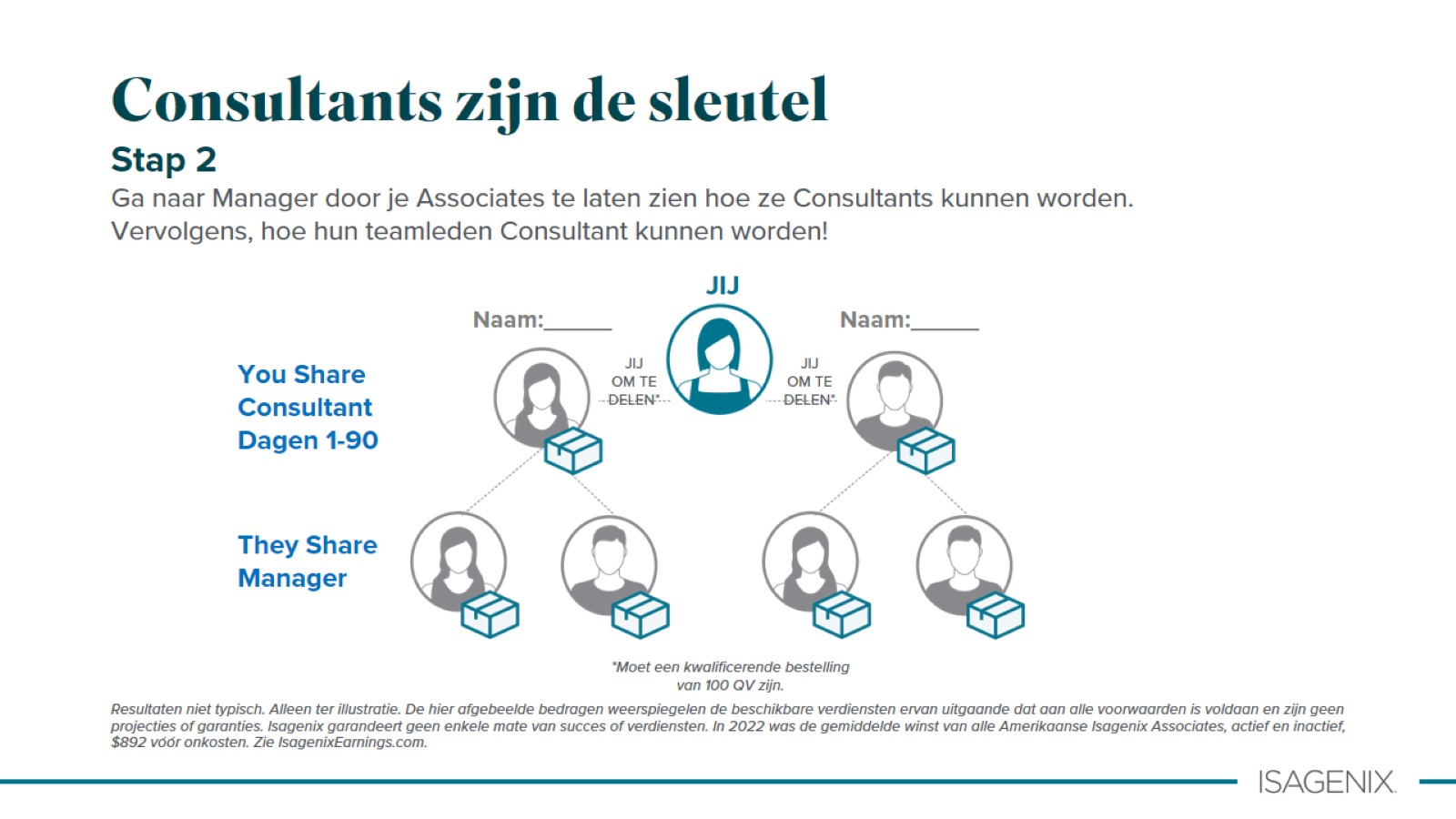 Consultants zijn de sleutel
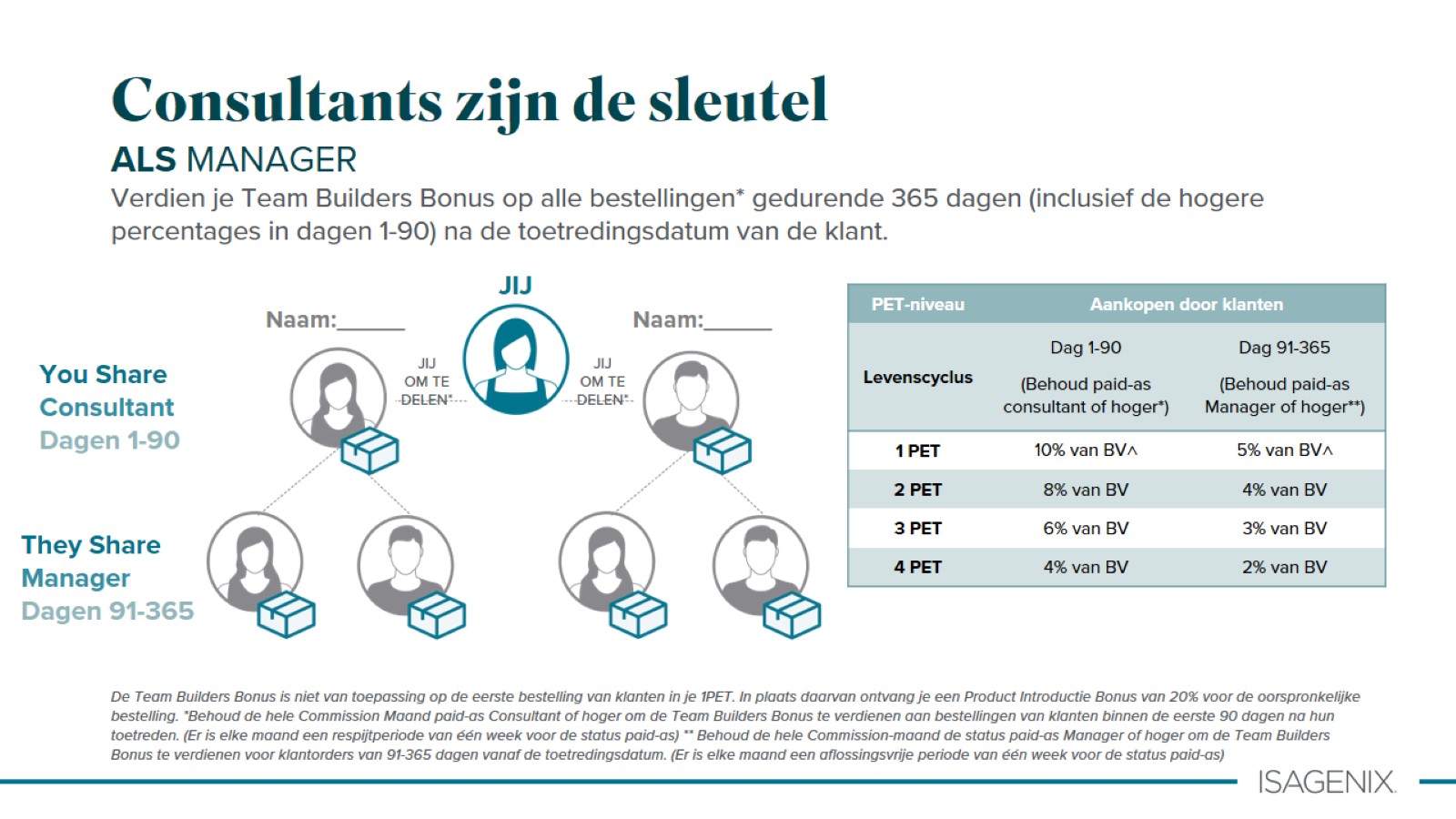 Consultants zijn de sleutel